Vattmetr yordamida o’zgaruvchan va o’zgarmas quvvatni o’lchash. Bir fazali va ko’p fazali quvvatni o’lchash
Tarmoqdan kelayotgan quvvatni o’lchash
Biz tarmoqdan kelayotgan kuchlanish va tok   kuchini o’lchashimiz va kelayotgan quvvatni   bilib ilishimiz mumkin. Lekin bu uzoq va        malaka talab etadi. Kelayotgan quvvatni bilish qisqa tutashuv va ishlayotgan sxemani               samarasini belgilab beradi. Bundan tashqari     kam quvvatli tarmoqlarga kata quvvatli jixoz  ulasak ulangan joy qizib erib ketish xolatlari    yuzaga keladi. Bunday xolatlar yuzaga              kelmaslik uchun biz albatta tarmoqdan             kelayotgan quvvatni o’lchab bilib olish kerak   bo’ladi.
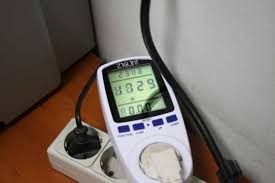